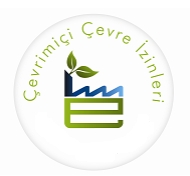 T.C.
KOCAELİ VALİLİĞİ
ÇEVRE VE ŞEHİRCİLİK İL MÜDÜRLÜĞÜ
ÇEVRE İZİN VE LİSANS 
YÖNETMELİĞİ
1
ÇEVRE İZİN VE LİSANS YÖNETMELİĞİ
10.09.2014 TARİHLİ VE 29115 SAYILI RESMİ GAZETE’DE YAYIMLANMIŞ OLUP; 01.11.2014 TARİHİNDE YÜRÜRLÜĞE GİRMİŞTİR.
2
Çevrimiçi Çevre İzinleri
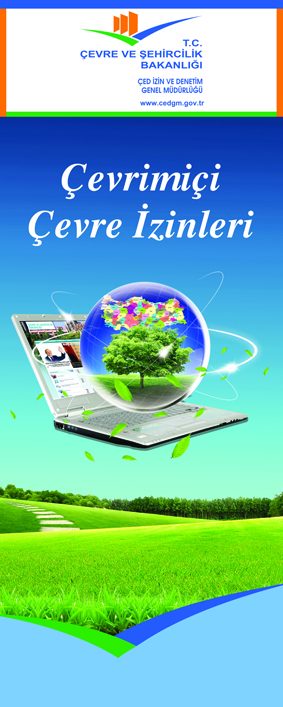 Çevreye kirletici etkisi olan tüm sanayi tesislerinin Çevre İzin ve Lisans başvurularının bütüncül bir yaklaşımla, internet üzerinden, hızlı, doğru, akıcı, şeffaf ve kolay bir şekilde yapılabilmesi için tasarlanmış bir yeni bir izin sistemidir.
3
ÖNCEKİ  UYGULAMAYA GÖRE AVANTAJLARI
Önceki Uygulamada
Bu Yönetmelikle
Geçici Faaliyet Belgesi aşamasında  Toplam Belge Sayısı 20nin altına düşmüştür.
Ön İzin/ön Lisanslar İçin
Toplam Belge Sayısı 199
İzin ve  Lisans Konuları içeren tek bir Çevre İzin/Lisansı İçin her belge sisteme bir kez yüklenmekte
Aynı Belge 5 İzin ve 17 Lisans için
Her Seferinde Tekrar  Talep Edilmekte
ÇED Belgesi
Ticaret Sicil Gazetesi
İş Akım Şeması ve Proses Özeti
Kapasite Raporu
ÇED Belgesi (22 Adet )
Yapı Kullanım İzni (22 Adet )
Ticaret Sicil Gazetesi (22 Adet )
İşletme Belgesi (22 Adet )
Vaziyet Planı (22 Adet )
İş Akım Şeması ve Proses Özeti (22 Adet)
Kapasite Raporu (22 Adet )
Toplam 4 Belge
Toplam 154 Belge (147 Belge Tekrar)
4
ÇEVRE İZİN VE LİSANS YÖNETMELİĞİ
ÇEVRE İZİNLERİ
HAVA EMİSYONU
ÇEVRESEL GÜRÜLTÜ
ATIK SU DEŞARJI
DERİN DENİZ DEŞARJI
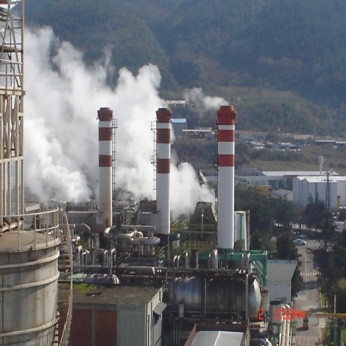 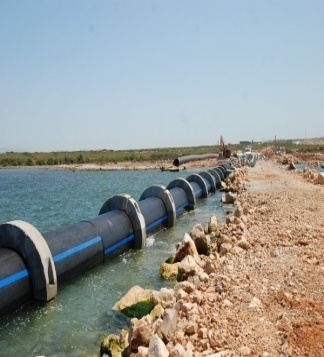 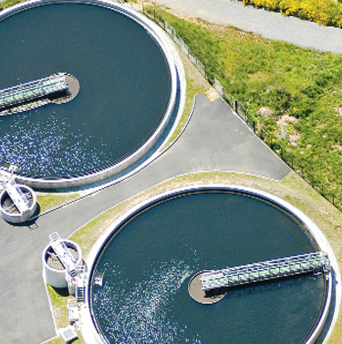 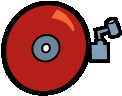 5
ÇEVRE LİSANSLARI
GERİ KAZANIM
BERTARAF
ARA DEPOLAMA
ARINDIRMA
İŞLEME
Tıbbı Atık Sterilizasyon
Ambalaj Atığı Toplama/Ayırma
Gemi Geri Dönüşüm Tesisi
Atıktan Türetilmiş Yakıt (ATY) Hazırlama Tesisi
Tanker Temizleme
Hurda Metal/ÖTA İşleme
ÖTA Geçici Depolama
Atık  Elektrikli ve Elektronik Eşya
Atık Kabul Tesisi
Tehlikeli Atık
Tehlikesiz Atık
Atık Yağ
Bitkisel Atık Yağ
Atık  Pil ve Akümülatör
Ömrünü Tamamlamış Lastik
Ambalaj Atığı
PCB Arındırma
Atık Yakma ve Birlikte Yakma
İleri Termal İşlem Tesisleri (Piroliz, Gazlaştırma)
Düzenli Depolama
Atık Ara Depolama Tesisi
Yeni Yönetmelik İle birlikte yeni lisans konuları eklenmiş olup, sektöre özel detaylı lisans inceleme planı oluşturulmuştur.
6
ÇEVRE İZİN VE LİSANS YÖNETMELİĞİ
İzin/Lisansa Tabi İşletme ve Faaliyetler
Tesisler ve faaliyetler, Kirletici Vasıfları dikkate alınarak iki liste altında 10 ana başlıkta toplanmıştır.
1-Enerji endüstrisi
Çevreye Kirletici Etkisi 
      Yüksek Olan 
       58 faaliyet
2-Madencilik ve Yapı Malzemeleri Endüstrisi
EK-1
3-Metal Endüstrisi
4-Kimya ve Petrokimya Endüstrisi
5-Yüzey Kaplama Endüstrisi
Orman Ürünleri ve Selüloz Tesisleri
7-Gıda Endüstrisi, Tarım ve Hayvancılık
Çevreye Kirletici Etkisi 
Olan 
145  faaliyet
8-Atık Yönetimi
EK-2
9-Maddelerin Depolanması Doldurma ve Boş. Boşaltılması
10-Diğer Tesisler
İl Müdürlüklerinin inceleme kapsamının genişletilmesi ile yerinde denetim ve izin verme işlemlerinin birlikte yürütülebilmesi sağlanmıştır.
7
ÇEVRE İZİN VE LİSANS YÖNETMELİĞİ
ÇEVRE İZİN VE/VEYA ÇEVRE İZİN VE LİSANSI SÜRECİ
I. Aşama
Geçici Faaliyet Belgesinin Verilmesi
II. Aşama
Çevre İzin ve Lisans Sürecinin Tamamlanması
8
ÇEVRE İZİN VE LİSANS YÖNETMELİĞİ
Yetkili Merciiler
EK-1
İşletme ve Faaliyetler
BAKANLIK
ÇEVRE VE  ŞEHİRCİLİK İL MÜDÜRLÜKLERİ
Ek-2
İşletme ve Faaliyetler
9
ÇEVRE İZİN VE LİSANS YÖNETMELİĞİ
I. AŞAMA

GEÇİCİ FAALİYET BELGESİNİN VERİLMESİ
10
HAYIR
BAŞVURU 
REDDEDİLİR
SÜRECİN TAMAMLANMASI İÇİN 
1 YIL SÜRELİ
GEÇİCİ FAALİYET BELGESİ 
DÜZENLENİR
EVET
EVET
YETKİLİ MERCİİNİN DEĞERLENDİRME SÜRECİ
(30 GÜN)
BAŞVURU
UYGUN 
BULUNDU MU?
YETKİLİ MERCİYE
GFB 
BAŞVURUSUNUN
YAPILMASI
BAŞVURU 
UYGUN BULUNDU MU?
HAYIR
N
EKSİKLİKLER TAMAMLANARAK YETKİLİ MERCİYE GÖNDERİLİR
(60 GÜN)
BAŞVURUNUN YENİDEN DEĞERLENDİRİLMESİ
(20 GÜN)
EKSİKLİKLERİN BİLDİRİLMESİ
11
ESKİ VE YENİ GFB ALMA SÜREÇLERİ
12
ÇEVRE İZİN VE LİSANS YÖNETMELİĞİ
GEÇİCİ FAALİYET BELGESİ SÜRECİNE EKSİKLİK BİLDİRİMİ EKLENMESİ ile

Kabul edilen dosyaların tekrar sisteme yüklenilmesinin önüne geçilmiş olup inceleme süreci kısaltılmıştır.

Eksikliklerin giderilmesi amacıyla süre konulması firmaların başvuru sürecini tamamlamasını hızlandırmıştır.

GFB Başvurularının sınırlandırılması ile kabul edilemeyecek başvuruların veya boş evrak yüklenerek yapılan başvuruların önüne geçilmesini sağlamıştır.
13
Ek-3B GEÇİCİ FAALİYET BELGESİ
BAŞVURU FORMU EKLERİ
ORTAK BELGELER
ÇIKARILAN BELGELER

* - Yapı kullanma izin belgesi 
    -Taahhütname,

* İşletme Belgesi veya İşletme Belgesinden muaf olduğuna dair belge
BAŞVURU SAYISI VE GFB ALAN TESİS SAYISI ARTMIŞTIR.
14
ÇEVRE İZİN VE LİSANS YÖNETMELİĞİ
II. AŞAMA

ÇEVRE İZİN VE LİSANS SÜRECİNİN TAMAMLANMASI
15
HAYIR
GFB İPTAL EDİLİR
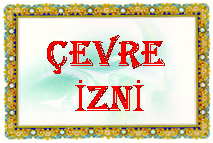 EVET
EVET
YETKİLİ MERCİİNİN DEĞERLENDİRME SÜRECİ
(60 GÜN)
BAŞVURU
UYGUN 
BULUNDU MU?
GFB 
ALMIŞ OLAN TESİS
6 AY İÇERİSİNDE 
BAŞVURUDA BULUNUR
BAŞVURU 
UYGUN BULUNDU MU?
HAYIR
N
EKSİKLİKLER TAMAMLANARAK YETKİLİ MERCİYE GÖNDERİLİR
(90 GÜN)
BAŞVURUNUN YENİDEN DEĞERLENDİRİLMESİ
(30 GÜN)
EKSİKLİKLERİN BİLDİRİLMESİ
16
ESKİ VE YENİ İZİN/LİSANS ALMA SÜREÇLERİ
17
ÇEVRE İZİN VE LİSANS YÖNETMELİĞİ
İZİN VE LİSANS İLK İNCELEME SÜRESİNİN KISALTILMASI İLE

İnceleme süreci hızlandırılmış ve firmalara eksikliklerini gidermesi için daha fazla zaman ayrılmıştır.

İZİN VE LİSANS İKİNCİ İNCELEME SÜRESİNİN UZATILMASI  İLE

-   Ek belge ile istenilen eksikliklerin giderilebilmesi için firmalara daha fazla zaman kazandırılmış olunmaktadır.
18
EMİSYON KONULU ÇEVRE İZNİ İÇİN SİSTEME YÜKLENEN BELGELER
Sanayi Kaynaklı Hava Kirliliğinin Kontrolü Yönetmeliğinde Değişiklik Yapılmasına Dair Yönetmelik ile VALİLİK TESPİT RAPORU kaldırılmıştır.
19
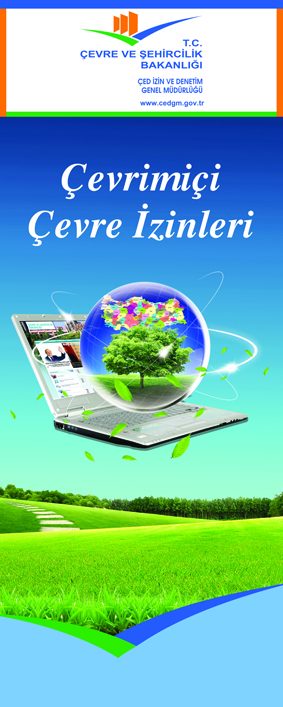 İLGİNİZ İÇİN TEŞEKKÜR EDERİM.